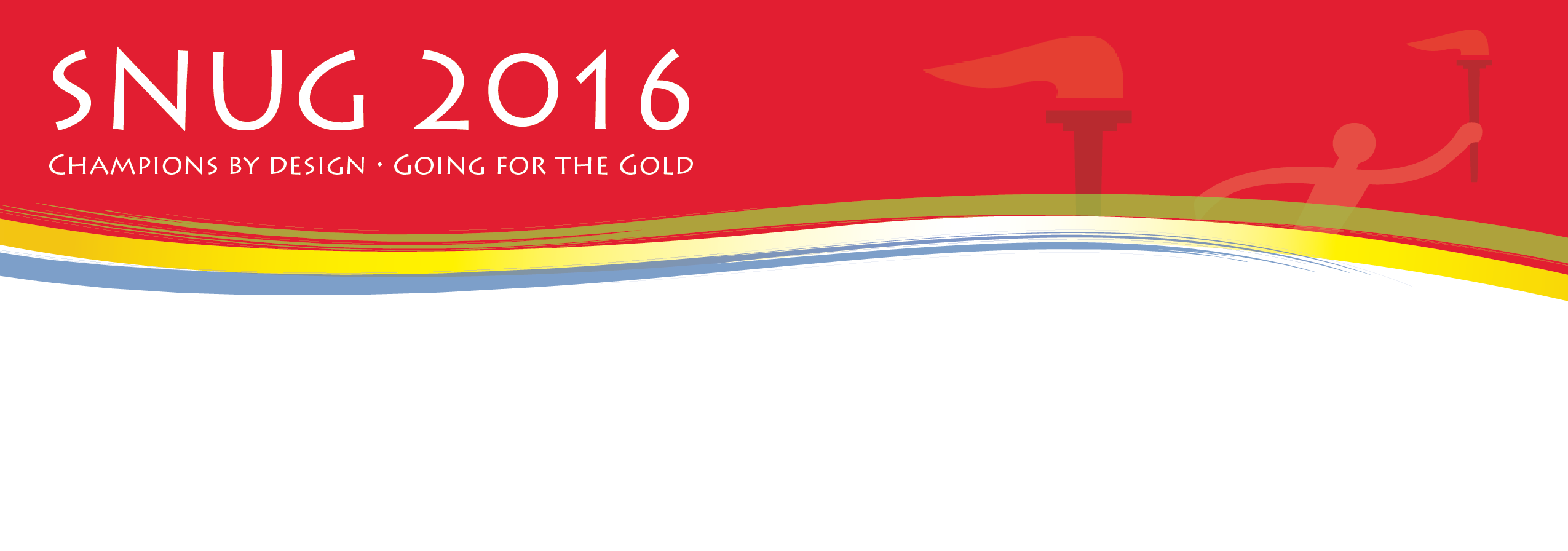 UNIX basics
Run Faster, Jump Higher, Finish First, Win The Gold
Introduction to UNIX scripts that can make IT support easier, faster and more efficient. 
Speedy UNIX tools for searching and formatting.
Real World problems and winning UNIX solutions
IT Support on Roids
Automated scripts do the work for you.
Corbin EllsaesserSNUG Vice PresidentSr. IT Systems EngineerChristiana Care Health SystemsDelaware
cde@christianacare.org
1
zz
                                            Z
                                        Z
                               Z
                        Z
                           Z
Did someone say UNIX ?
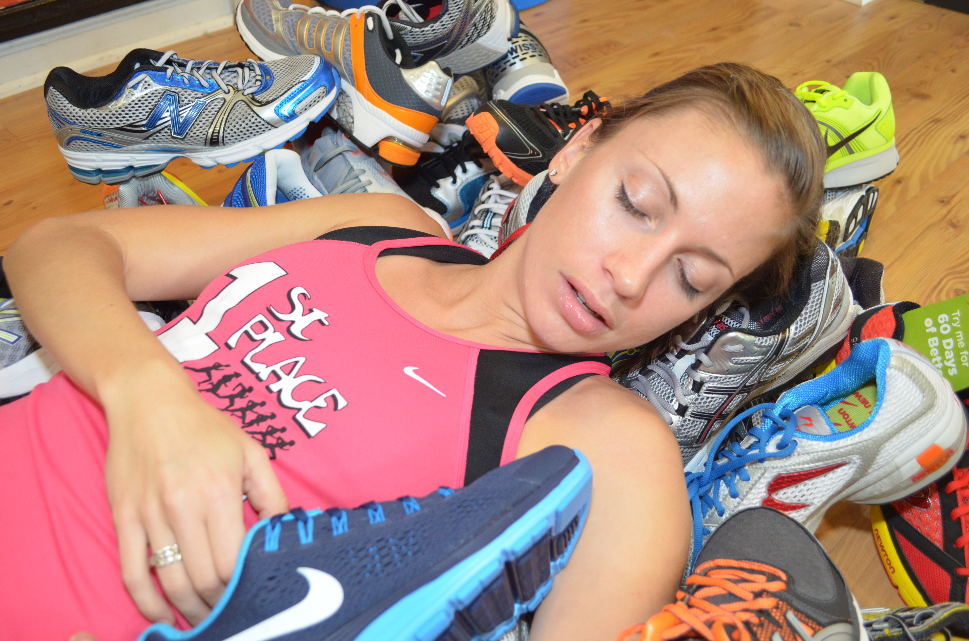 Programming??
Did someone say UNIX ?
Purpose of this session:
To open your eyes to new possibilities.
Demonstrate ways we use UNIX scripts to make LIS support easier.
NOT to teach you how to program in UNIX.
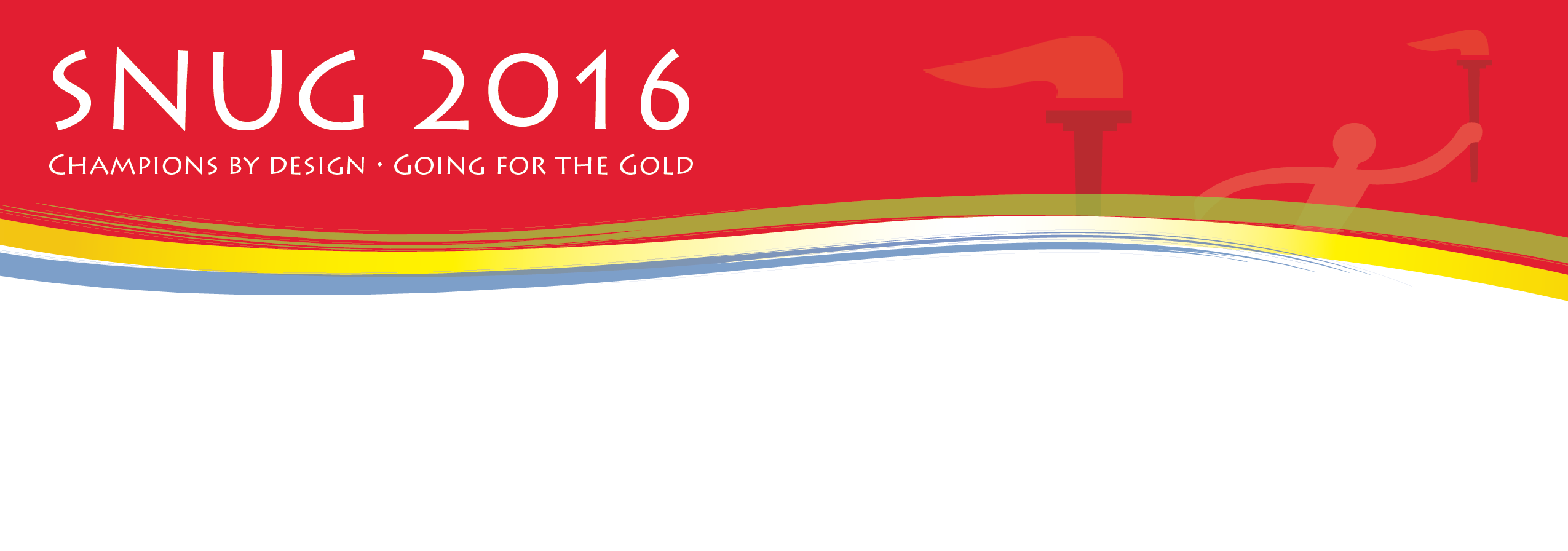 Soft Error Logs
Raise your hands If you . . .
Love that they are cumulative for a month?
Love that they are packed with such useful information?
Search the logs looking for issues to resolve before they become problems?
Go through the error logs daily?
Only go to the logs after a problem has been brought to your attention?
So the rest of you are like …
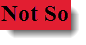 4
Soft Error Logs
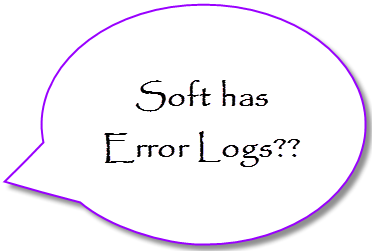 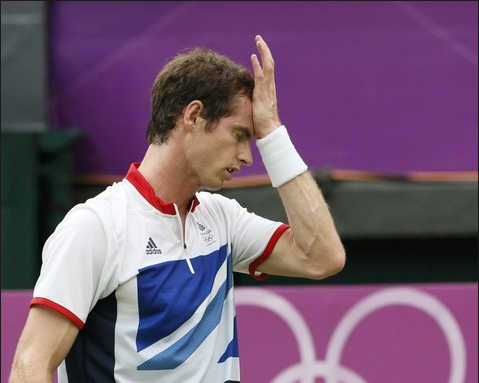 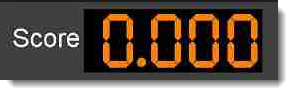 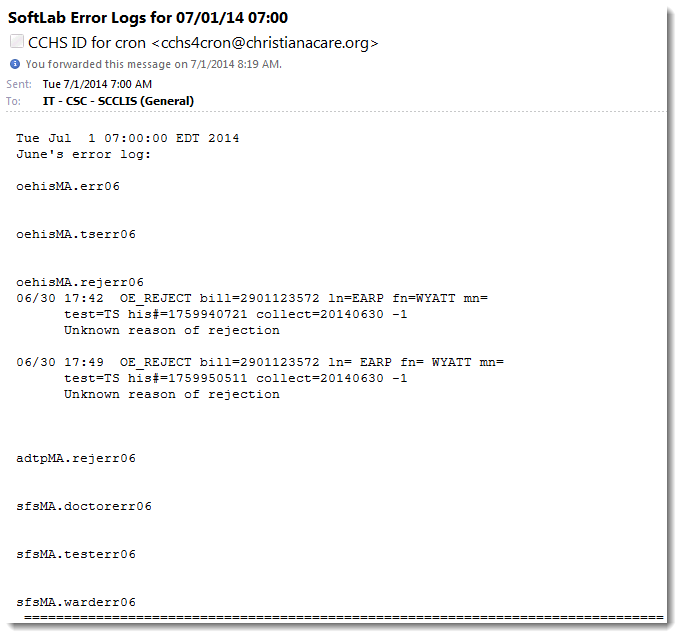 Let UNIX Run the Race.How would you like to be emailed error log reports?
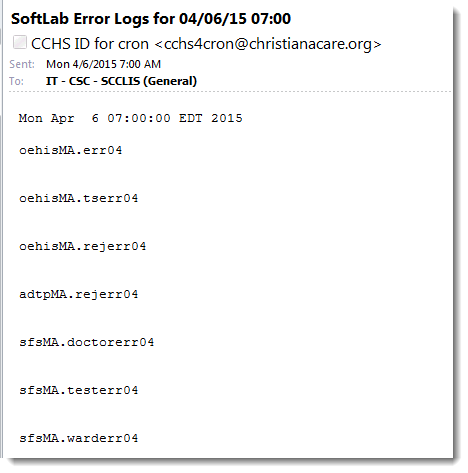 Error Log Examples
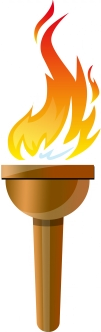 Let UNIX Carry the TorchAnd email you a daily report
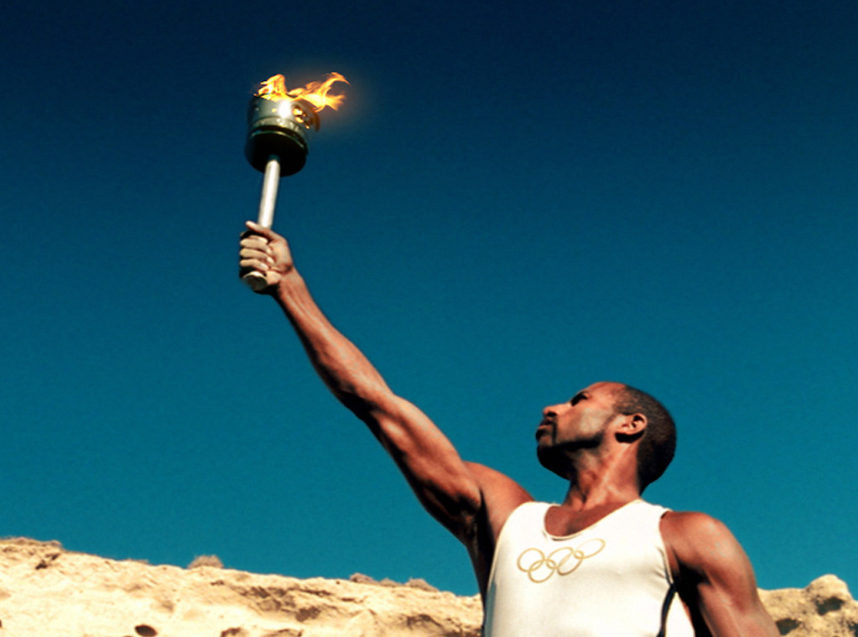 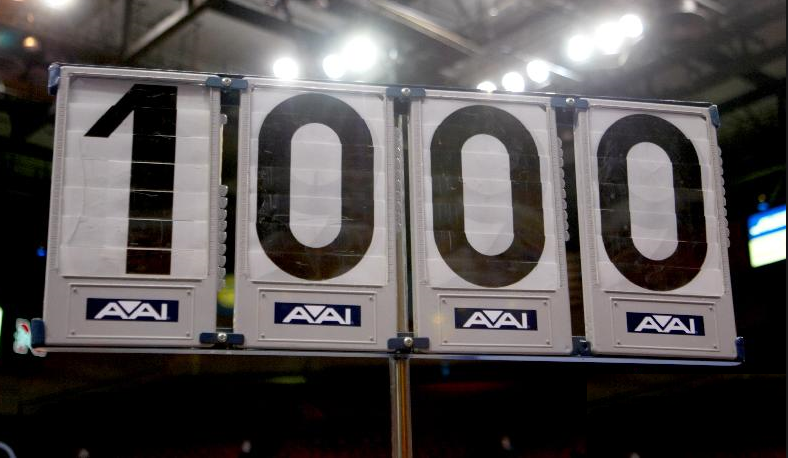 The script only reports significant errors that were logged since the last report was sent.
UNIX emails the report our team at 0700 each day.
Monday’s report works weekends! It reports errors from Friday through Monday.
Tuesday through Friday reports cover yesterday through today.
A blank report means no errors to work up.
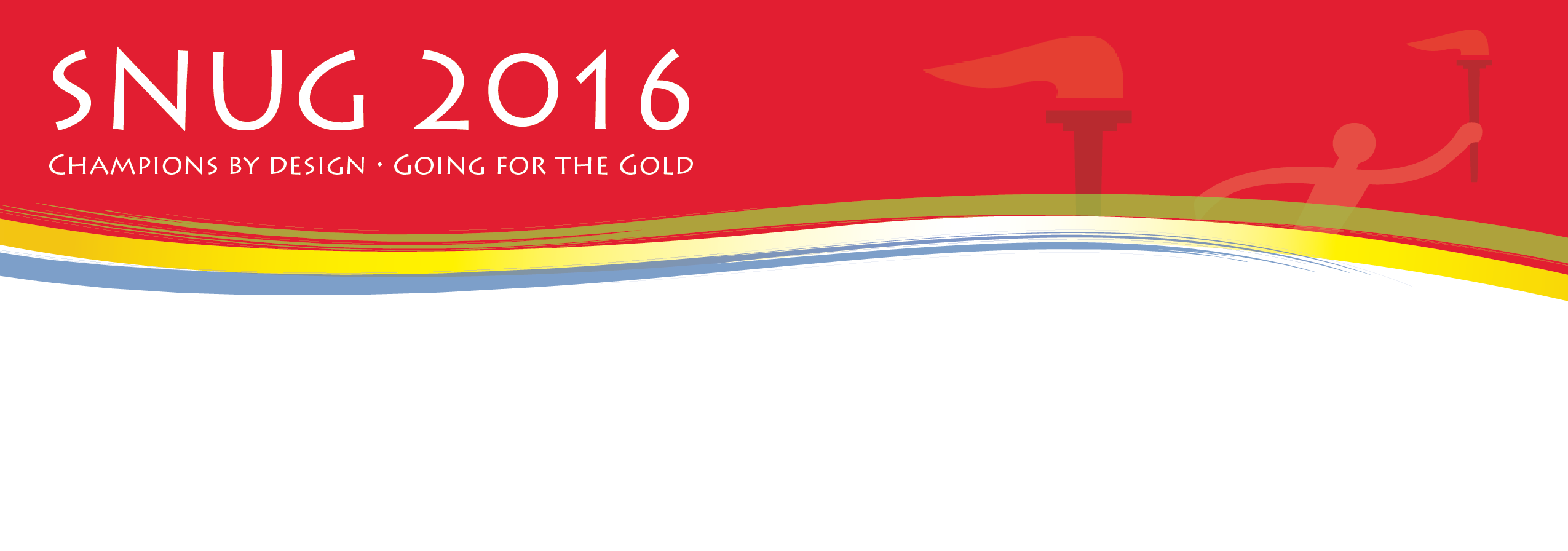 Print Queue Maintenance
How do you monitor and maintain your printer queues?
How often do you check printer queue statuses?
Do you leave it to the users to report or fix their own?
Do you print to doctor’s offices?
	Autoreports?
What do you do if the office is closed on extended holiday?
	Printer jobs queue up because it’s out of paper/toner?
	Do their print jobs purge before they can print?
How do you know if the report actually printed?
What do you do? 
Wait for doctors to call for reprints?
8
Pass the Baton to UNIX.Schedule Maintenance on Cron
Automatically check and restart stopped queues every 15 minutes
“touch” unprinted files so they won’t ever purge until they print.
touch command  changes file’s system date to “now” so Soft won’t remove it.
Email report to Lab Admin Team once an hour, during business hours, for queue problems.
Won’t ping
Running but not printing
Down queues
Sample report.
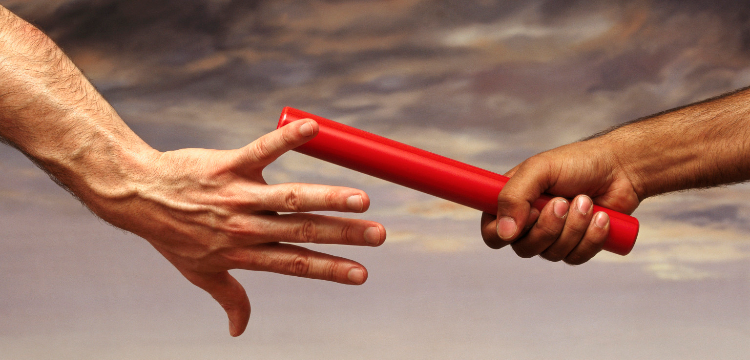 Make UNIX Jump the Hurdles.Scripts do the heavy lifting for you.
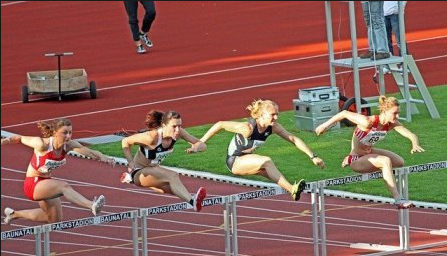 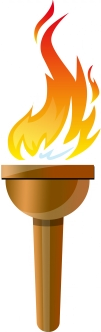 Scripts can :
Automate searching, extracting and reformatting interface trace file records.
Automate billing file searches
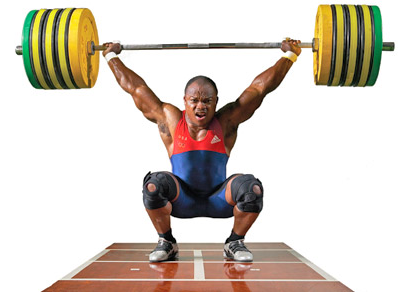 Scrub PHI from data to attach to Tasks
Do hosparm setting searches
Make UNIX Jump the Hurdles.
Demonstrations
Note: 
Our HIS system is Cerner PowerChart also known as HNAM
Our HIS financial system is Soarian
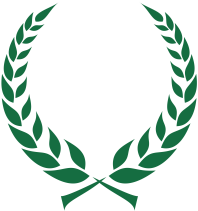 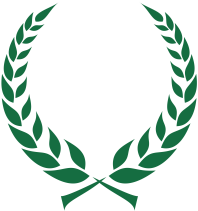 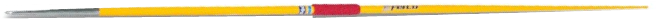 ADT message troubleshooting the hard way
Missing BMP troubleshooting
Scrubbing information to attach to Tasks
Billing file troubleshooting
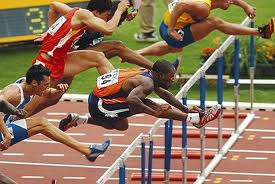 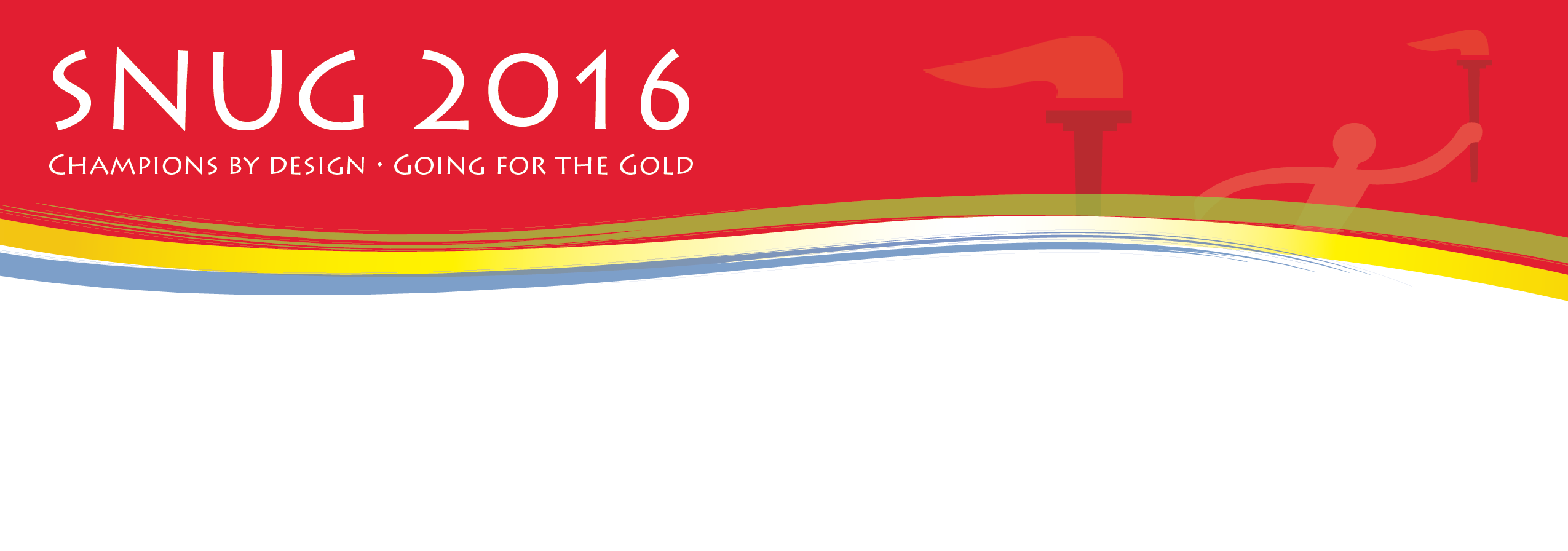 So tell me more about this “UNIX” stuff.
What does it look like?
How does it work?
How hard is it to use?
12
So What does UNIX look like?
grcv script to search RCV log is only about 18 lines long!
#! /usr/bin/ksh
 Rcv="$UDIR/db/dat/I/HIS/RES*/rcv.trace"
 sed -e '/\([0-9]\{2\}:\)\([0-9]\{2\}:\)\([0-9]\{2\}\.[0-9]\{3\}\)\.\
      Program=</,/rq_Open(<hislisMAIN>)\ OK/d' \
    -e '/^.*|ACK|.*$/,/^.*\\r>$/d' \
    -e '/^\ ---/d' \
    -e '/r.*\.\.\.$/d' \
    -e '/^\([0-9]\{2\}:\)\([0-9]\{2\}:\)\([0-9]\{2\}\.[0-9]\{3\}\)
       .*len=[0-9]*$/d' \
    -e '/^<.*>$/d' \
    -e 's/^\([0-9]\{2\}:\)\([0-9]\{2\}:\)\([0-9]\{2\}\.[0-9]\{3\}\)
       \ .*\(MSH.*$\)/<r>\\r\1\2\3\\r\\r\4/g' $Rcv |
perl -lne 'if (/<r>/){printf "\n$_"} else {printf} END{print}' |
sed 's/\\r\\28\/>\ len=[0-9]*$//g' |
grep -hE "$1" |
sed -e 's/\\r/\
/g' \
-e 's/<r>//g'
exit
sed -e '/\([0-9]\{2\}:\)\([0-9]\{2\}:\)\([0-9]\{2\}\.[0-9]\{3\}\)\.\
      Program=</,/rq_Open(<hislisMAIN>)\ OK/d' \
    -e '/^.*|ACK|.*$/,/^.*\\r>$/d' \
    -e '/^\ ---/d' \
    -e '/r.*\.\.\.$/d' \
    -e '/^\([0-9]\{2\}:\)\([0-9]\{2\}:\)\([0-9]\{2\}\.[0-9]\{3\}\)
       .*len=[0-9]*$/d' \
    -e '/^<.*>$/d' \
    -e 's/^\([0-9]\{2\}:\)\([0-9]\{2\}:\)\([0-9]\{2\}\.[0-9]\{3\}\)
       \ .*\(MSH.*$\)/<r>\\r\1\2\3\\r\\r\4/g' $Rcv |
I know what you’re thinking . .
You’re right...
This is our top UNIX script Programmer . .
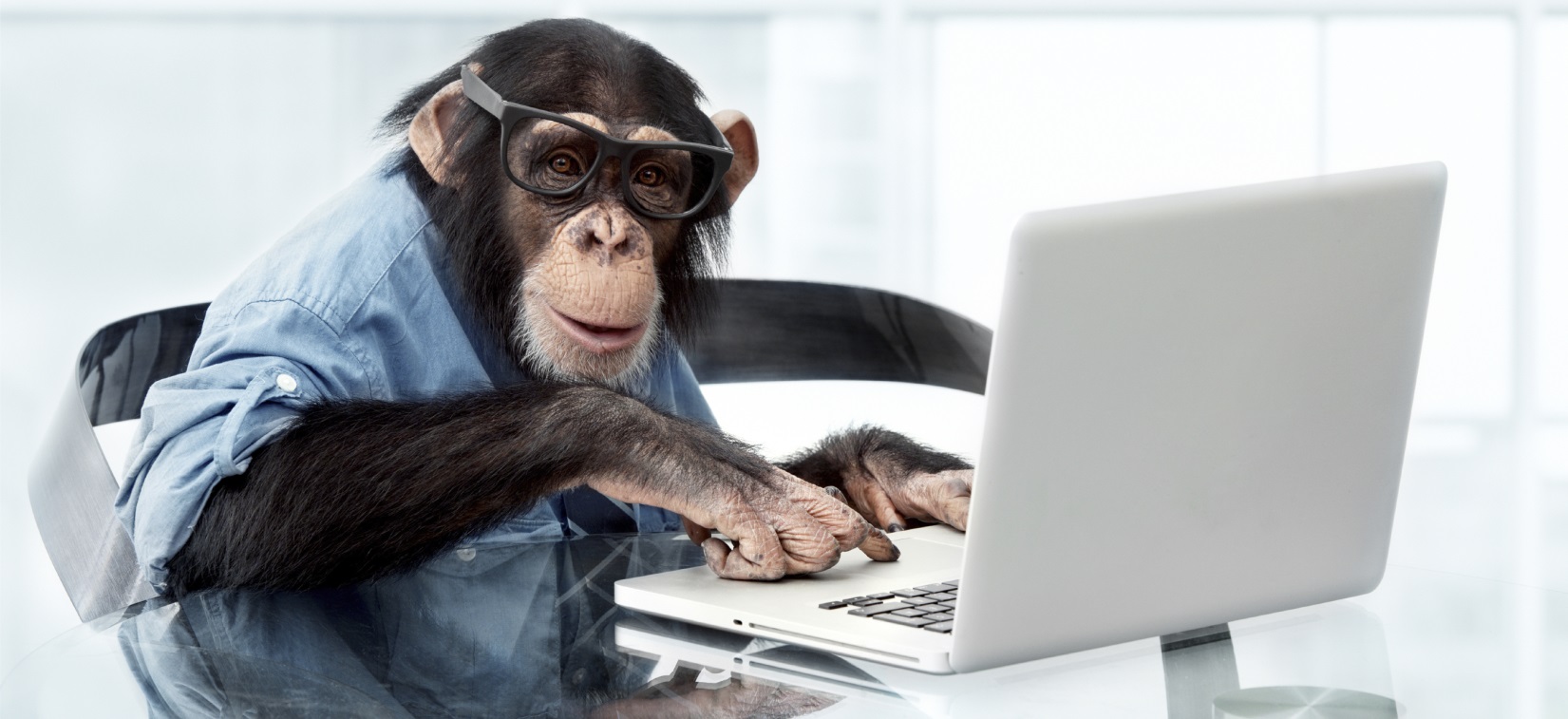 UNIX manipulates text like 
            Michael Phelps treads water..
Two basic commands and a fair knowledge of UNIX Basic Regular Expressions (BRE) are all you need.
grep – Globally search a Regular Expression 
             and Print.
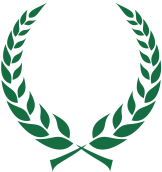 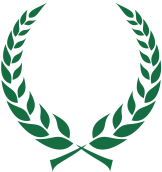 sed  – Scripting with the “ED” UNIX editor.
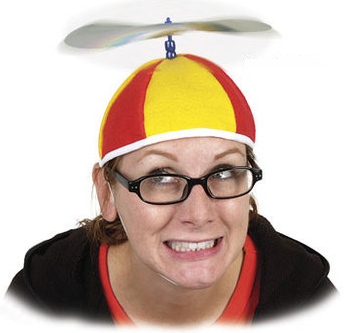 For the real propeller heads – 
awk is a great UNIX language to learn
Basic/Extended Regular Expressions
A.k.a. BRE and ERE
Let’s make sense of the Gym Monkey’s script
grcv script:
sed -e '/\([0-9]\{2\}:\)\([0-9]\{2\}:\)\([0-9]\{2\}\.[0-9]\{3\}\)\.\
        Program=</,/rq_Open(<hislisMAIN>)\ OK/d' \
    -e '/^.*|ACK|.*$/,/^.*\\r>$/d' \
    -e '/^\ ---/d' \
    -e '/r.*\.\.\.$/d' \
    -e '/^\([0-9]\{2\}:\)\([0-9]\{2\}:\)\([0-9]\{2\}\.[0-9]\{3\}\)
        .*len=[0-9]*/d' \
    -e '/^<.*>$/d' \
    -e 's/^\([0-9]\{2\}:\)\([0-9]\{2\}:\)\([0-9]\{2\}\.[0-9]\{3\}\)
        \ .*\(MSH.*$\)/<r>\\r\1\2\3\\r\\r\4/g' $Rcv |
perl -lne 'if (/<r>/){printf "\n$_"} else {printf} END{print}' |
sed 's/\\r\\28\/>\ len=[0-9]*$//g' |
grep -hE "$1" |
sed -e 's/\\r/\
/g' \
-e 's/<r>//g'
exit
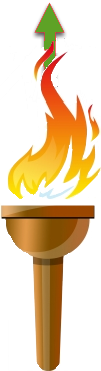 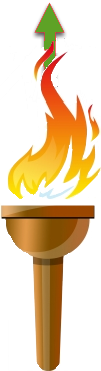 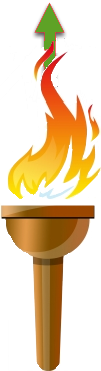 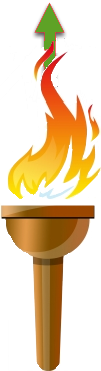 Now I get it!
Remember those funny numbered expressions?
sed -e '/\([0-9]\{2\}:\)\([0-9]\{2\}:\)\([0-9]\{2\}\.[0-9]\{3\}\)\.\
        Program=</,/rq_Open(<hislisMAIN>)\ OK/d' \
    -e '/^.*|ACK|.*$/,/^.*\\r>$/d' \
    -e '/^\ ---/d' \
    -e '/r.*\.\.\.$/d' \
    -e '/^\([0-9]\{2\}:\)\([0-9]\{2\}:\)\([0-9]\{2\}\.[0-9]\{3\}\)
        .*len=[0-9]*$/d' \
    -e '/^<.*>$/d' \
    -e 's/^\([0-9]\{2\}:\) \([0-9]\{2\}:\) \([0-9]\{2\}\.[0-9]\{3\}\)
        \ .*\(MSH.*$\)/<r>\\r\1\2\3\\r\\r\4/g' $Rcv |
perl -lne 'if (/<r>/){printf "\n$_"} else {printf} END{print}' |
sed 's/\\r\\28\/>\ len=[0-9]*$//g' |
grep -hE "$1" |
sed -e 's/\\r/\
/g' \
-e 's/<r>//g'
exit
UNIX grcv script has 4 parts
sed -e '/\([0-9]\{2\}:\)\([0-9]\{2\}:\)\([0-9]\{2\}\.[0-9]\{3\}\)\.\
        Program=</,/rq_Open(<hislisMAIN>)\ OK/d' \
    -e '/^.*|ACK|.*$/,/^.*\\r>$/d' \
    -e '/^\ ---/d' \
    -e '/r.*\.\.\.$/d' \
    -e '/^\([0-9]\{2\}:\)\([0-9]\{2\}:\)\([0-9]\{2\}\.[0-9]\{3\}\)
        .*len=[0-9]*$/d' \
    -e '/^<.*>$/d' \
    -e 's/^\([0-9]\{2\}:\)\([0-9]\{2\}:\)\([0-9]\{2\}\.[0-9]\{3\}\)
        \ .*\(MSH.*$\)/<r>\\r\1\2\3\\r\\r\4/g' $Rcv |
perl -lne 'if (/<r>/){printf "\n$_"} else {printf} END{print}' |
sed 's/\\r\\28\/>\ len=[0-9]*$//g' |
grep -hE "$1" |
sed -e 's/\\r/\
/g' \
-e 's/<r>//g'
exit
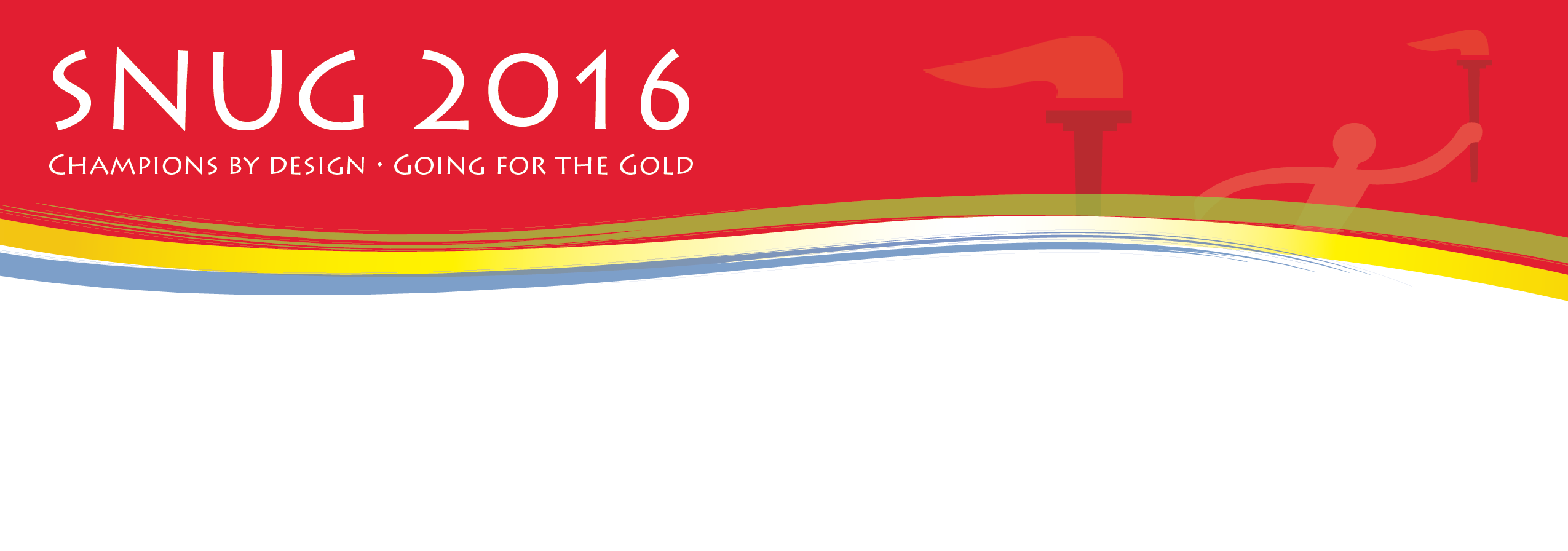 Disclaimer:
No Trace Files were harmed by running any script.
Original files are untouched.
Scripts work by reading the file into a data stream and manipulating the flow.
Scripts can output to the screen, a file, an email, a printer – anywhere you want to send them.
Step by step what the grcv script does
20
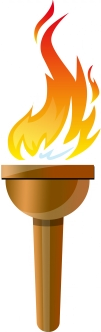 Questions?
Bring home the Gold
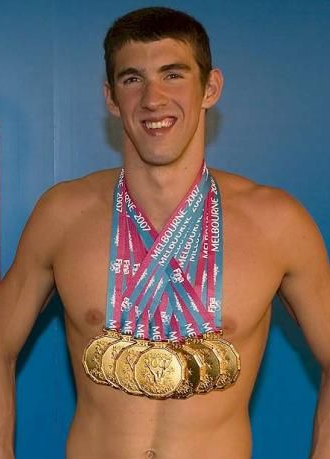 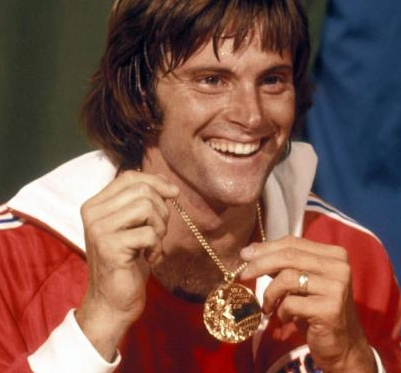 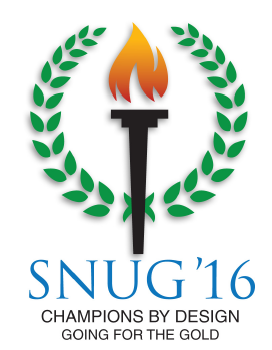 References